Delayer
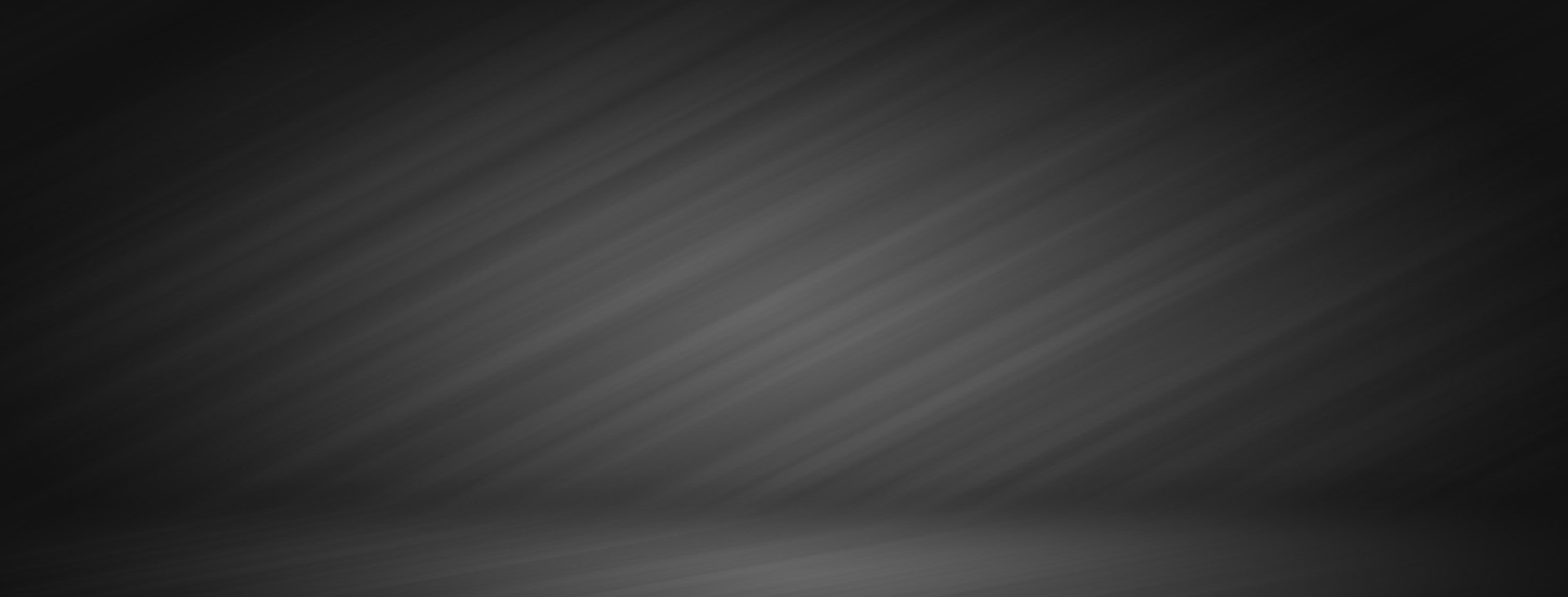 Click here to add a title
2020
Here you can enter a simple general text, the user can demonstrate on the projector or computer, or the user can demonstrate on the projector or computer
Delayer
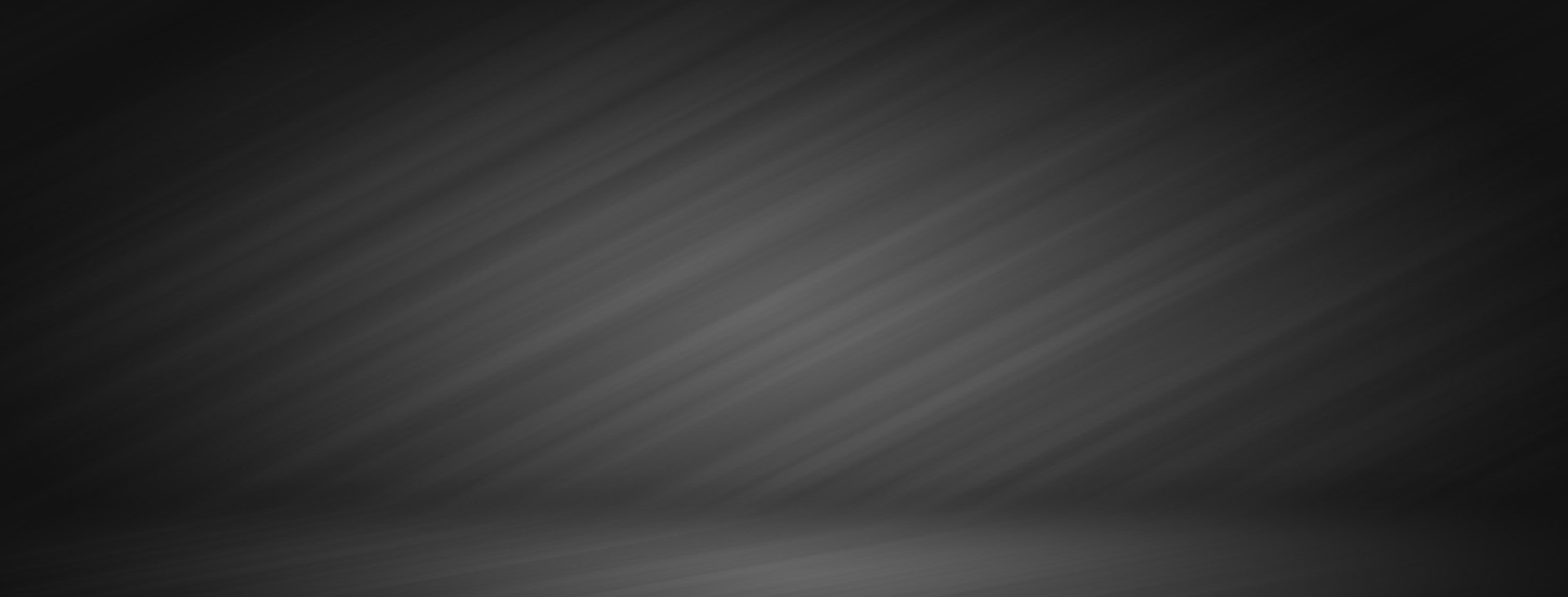 Add a title here
Add this title
Here you can enter a simple general content text, the user can present on the projector or computer, or the user can demonstrate in the projector or computer here can enter a simple general content text, the user can demonstrate on the projector or computer, the user can demonstrate on the projector or computer, Users can also demonstrate on the projector or computer
Delayer
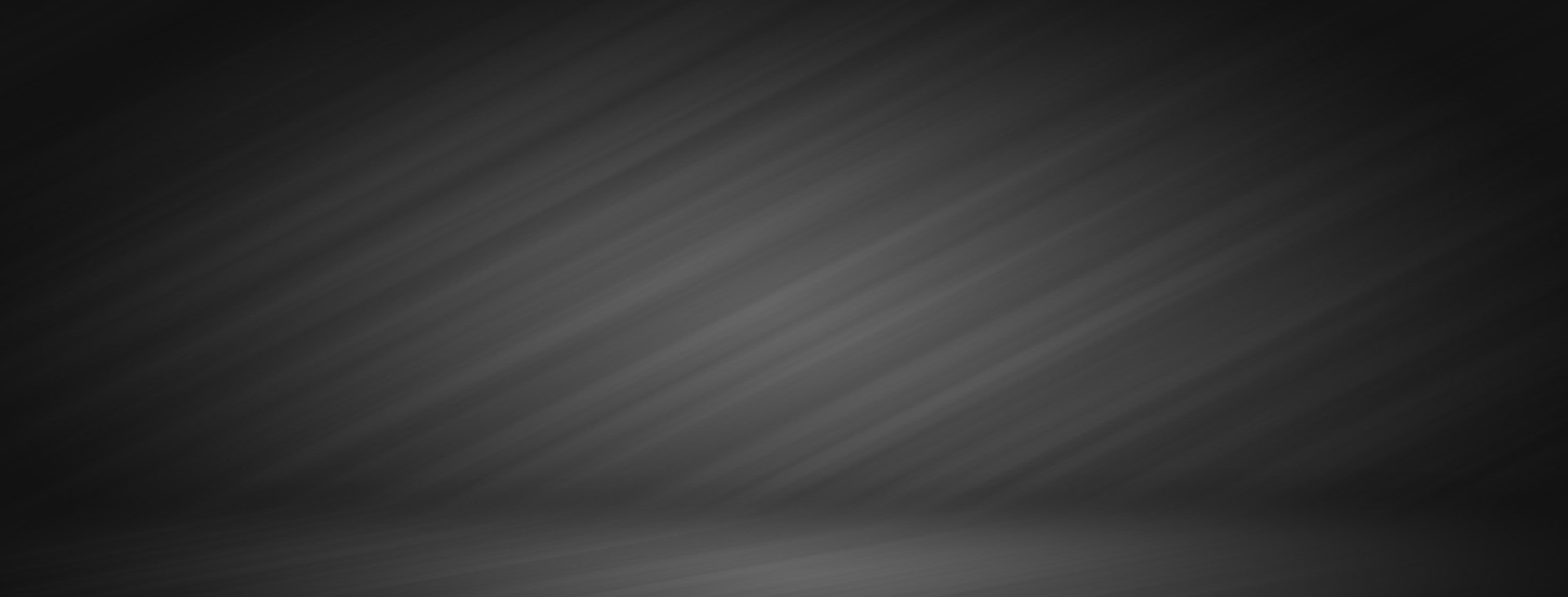 CONTENTS
logo
01
02
03
04
Add a title here
Add a title here
Add a title here
Add a title here
Add this title
Add this title
Add this title
Add this title
Delayer
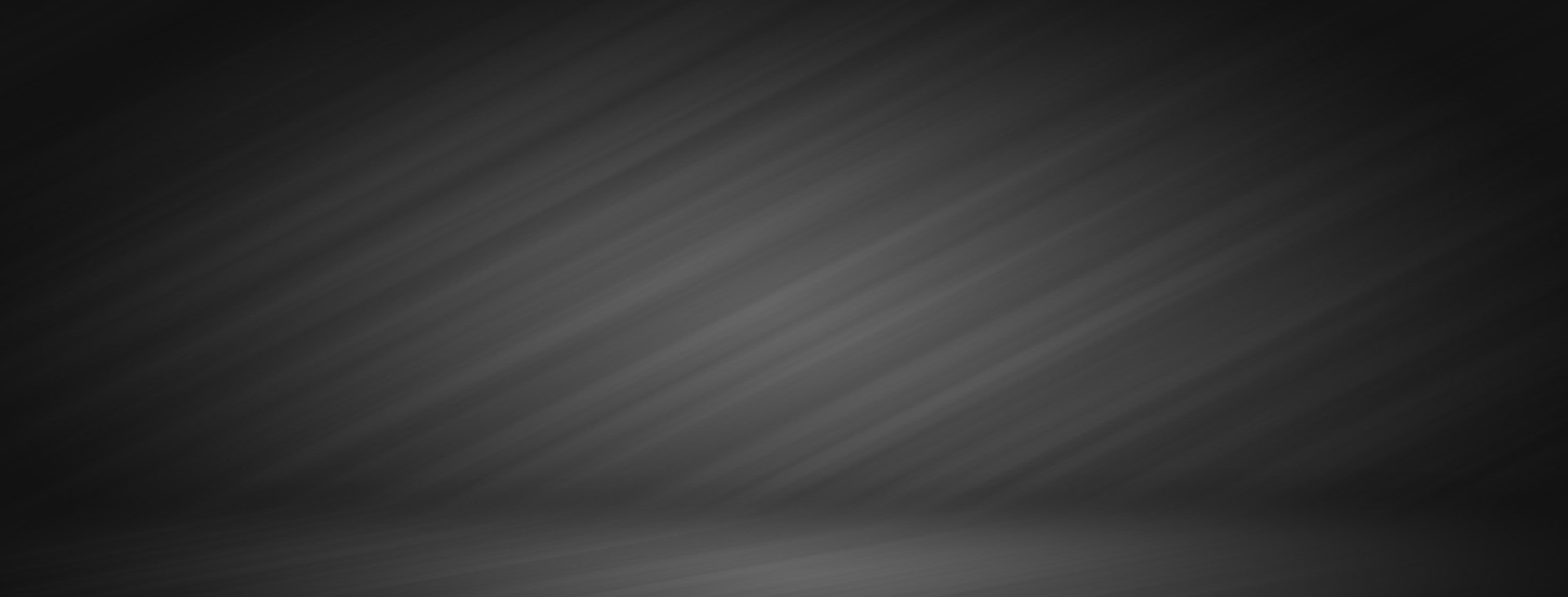 01
Add a title here
Add this title
Here you can enter a simple general content text, the user can present on the projector or computer, or the user can demonstrate in the projector or computer here can enter a simple general content text, the user can demonstrate on the projector or computer, the user can demonstrate on the projector or computer, Users can also demonstrate on the projector or computer
Delayer
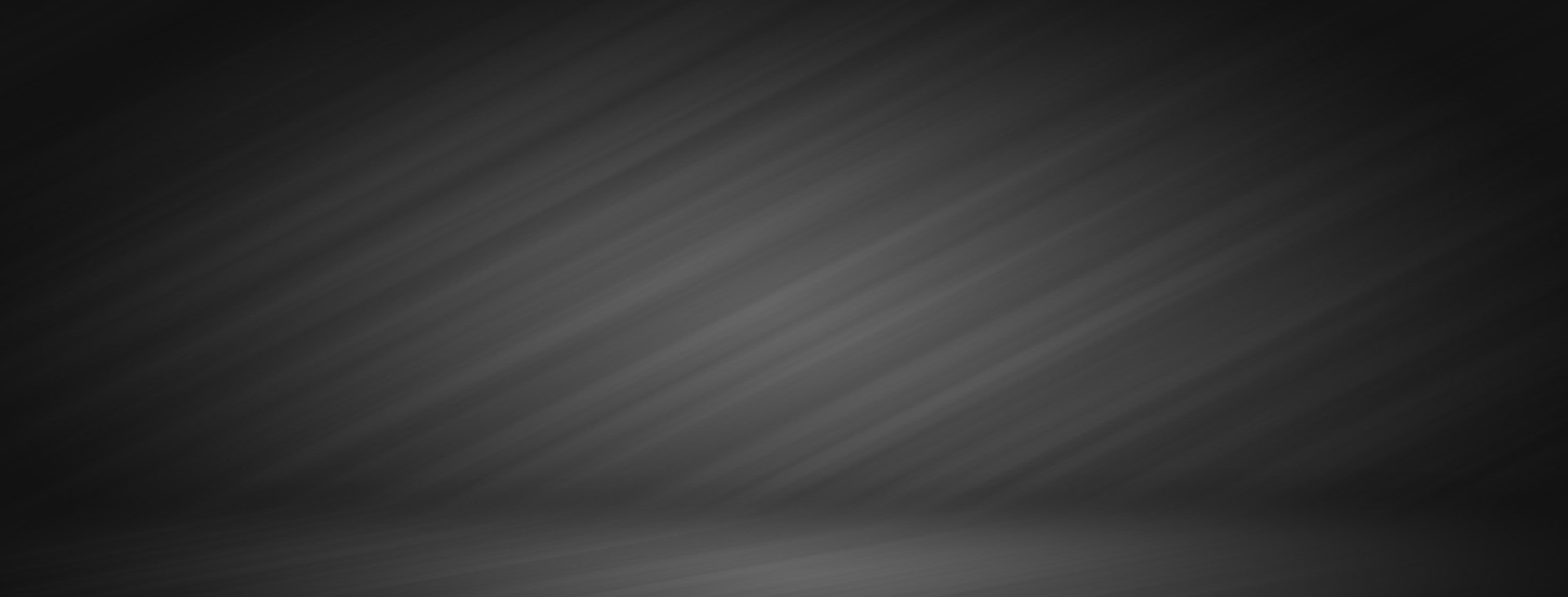 Add a title here
Add this title
Here's a simple generalization of text
Here's a simple generalization of text
Here's a simple generalization of text
Here's a simple generalization of text
Here's a simple generalization of text
Delayer
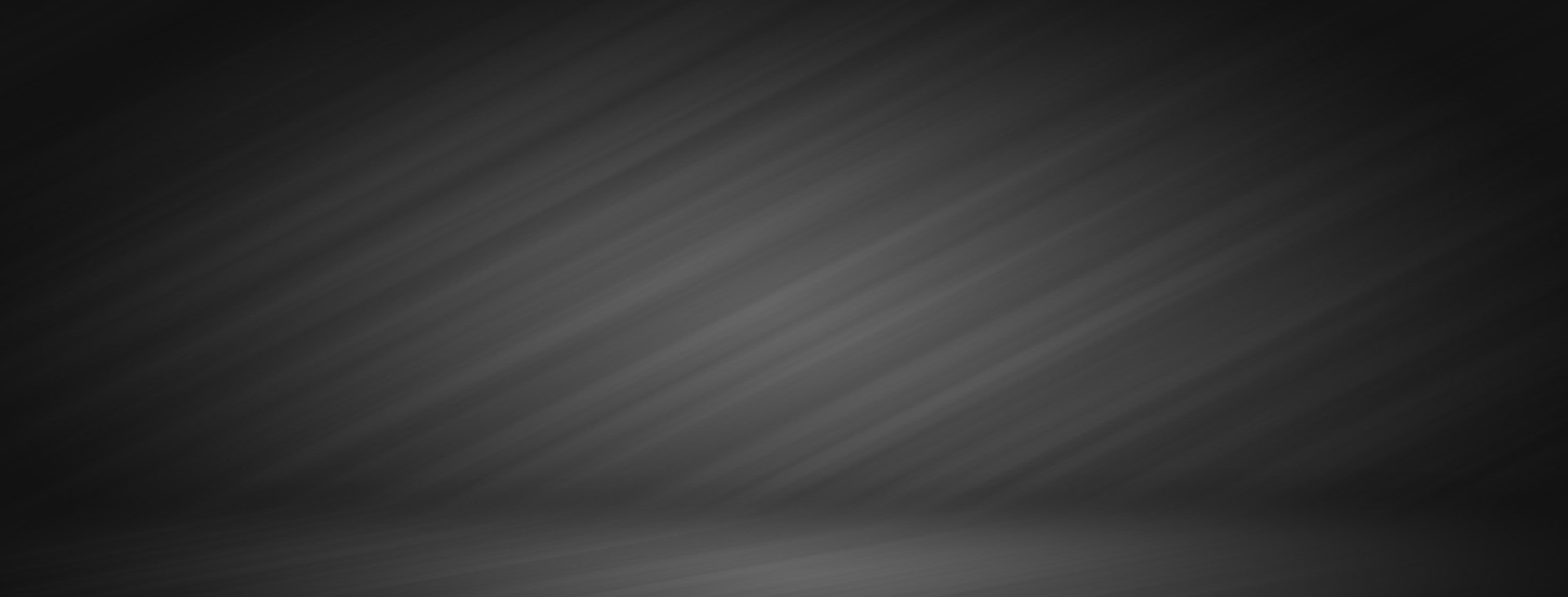 Add a title here
Add this title
Here you can enter a simple general text of content, the user can be in the projector
Here you can enter a simple general text of content, the user can be in the projector
Here you can enter a simple general text of content, the user can be in the projector
Here you can enter a simple general text of content, the user can be in the projector
Here you can enter a simple general text of content, the user can be in the projector
Here you can enter a simple general text of content, the user can be in the projector
Delayer
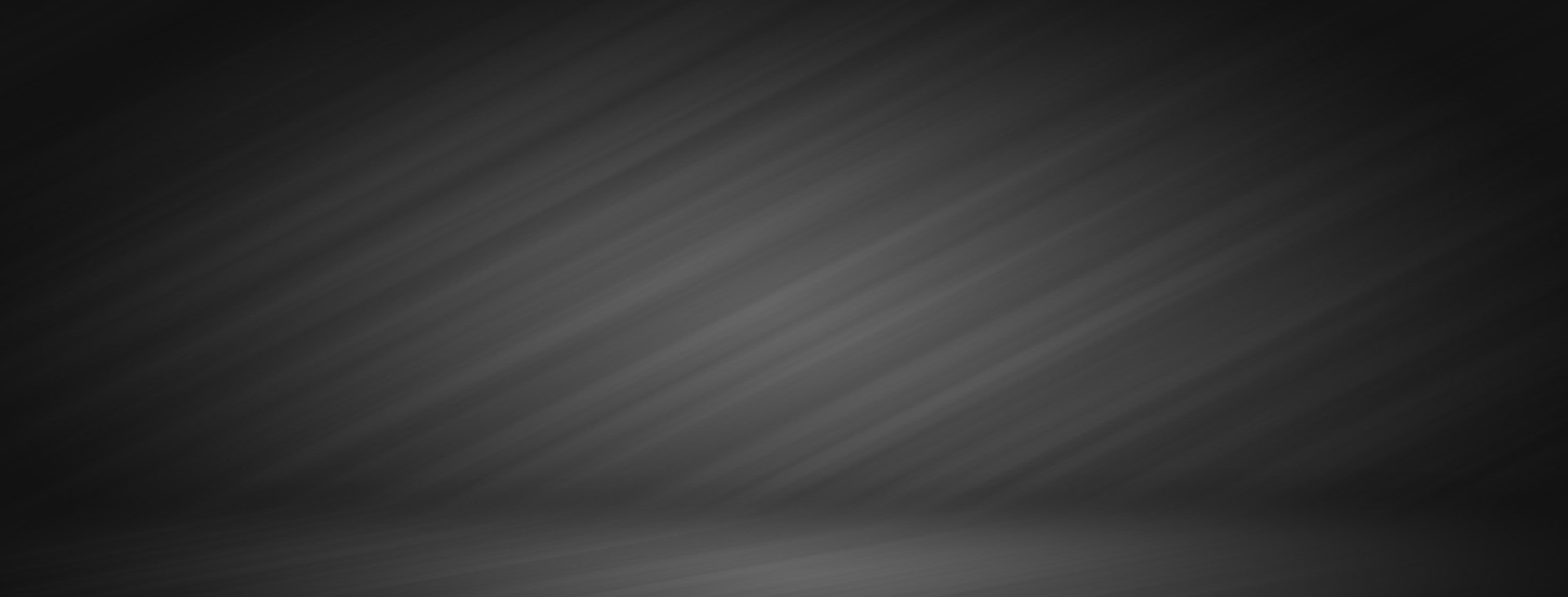 Add a title here
Add this title
Here's a simple generalization of text
03
02
Here's a simple generalization of text
01
Here's a simple generalization of text
Delayer
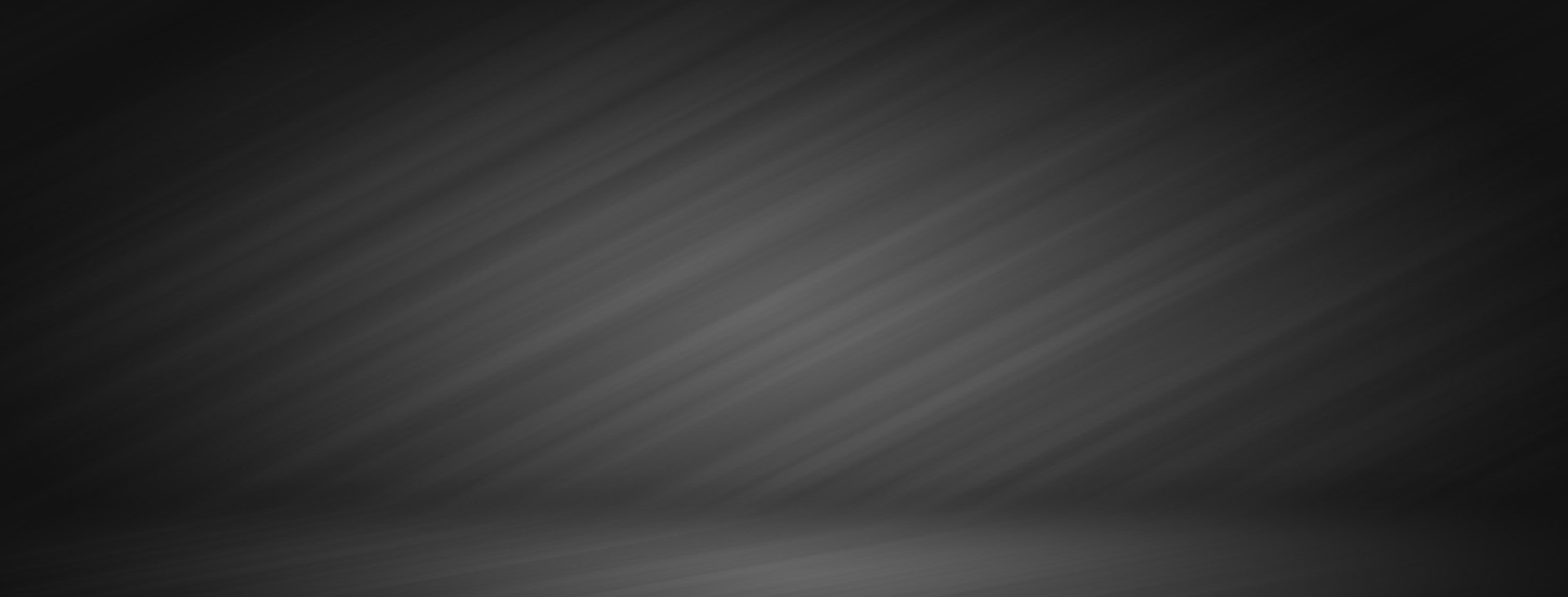 Add a title here
Add this title
Here's a simple generalization of text
05
Here's a simple generalization of text
04
Here's a simple generalization of text
03
Here's a simple generalization of text
02
Here's a simple generalization of text
01
Delayer
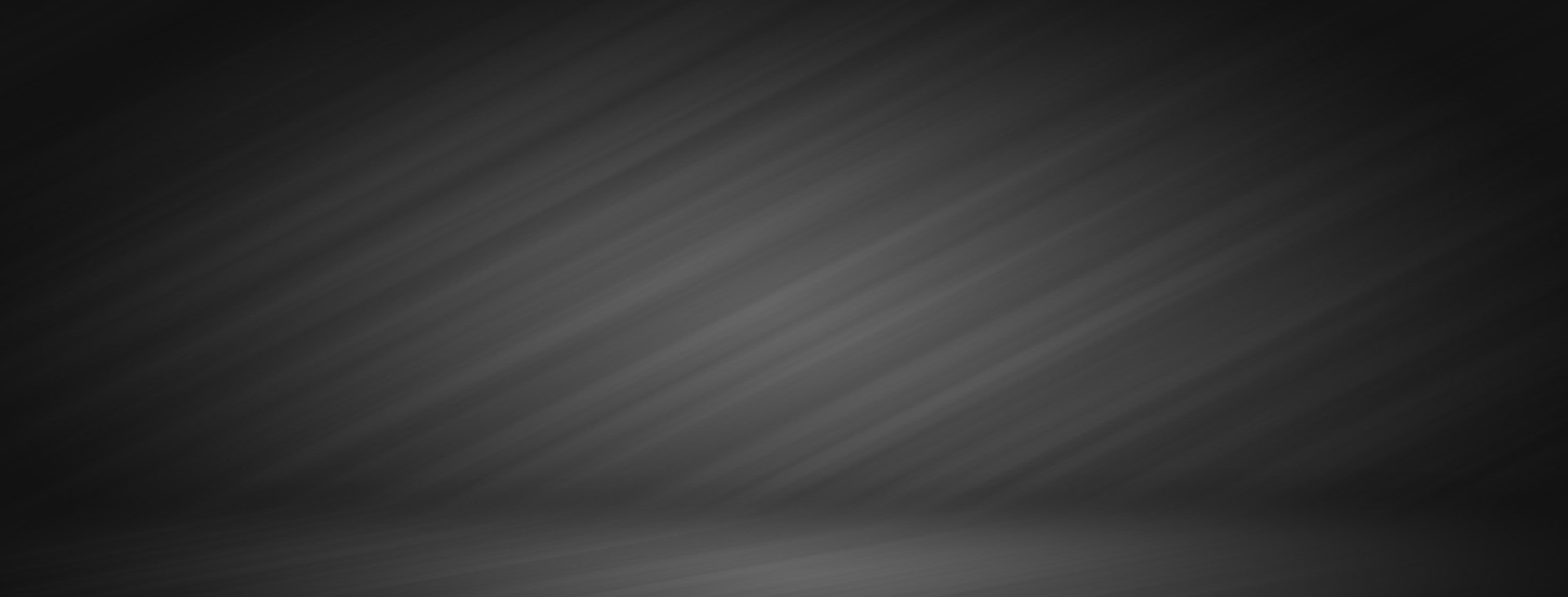 02
Add a title here
Add this title
Here you can enter a simple general content text, the user can present on the projector or computer, or the user can demonstrate in the projector or computer here can enter a simple general content text, the user can demonstrate on the projector or computer, the user can demonstrate on the projector or computer, Users can also demonstrate on the projector or computer
Delayer
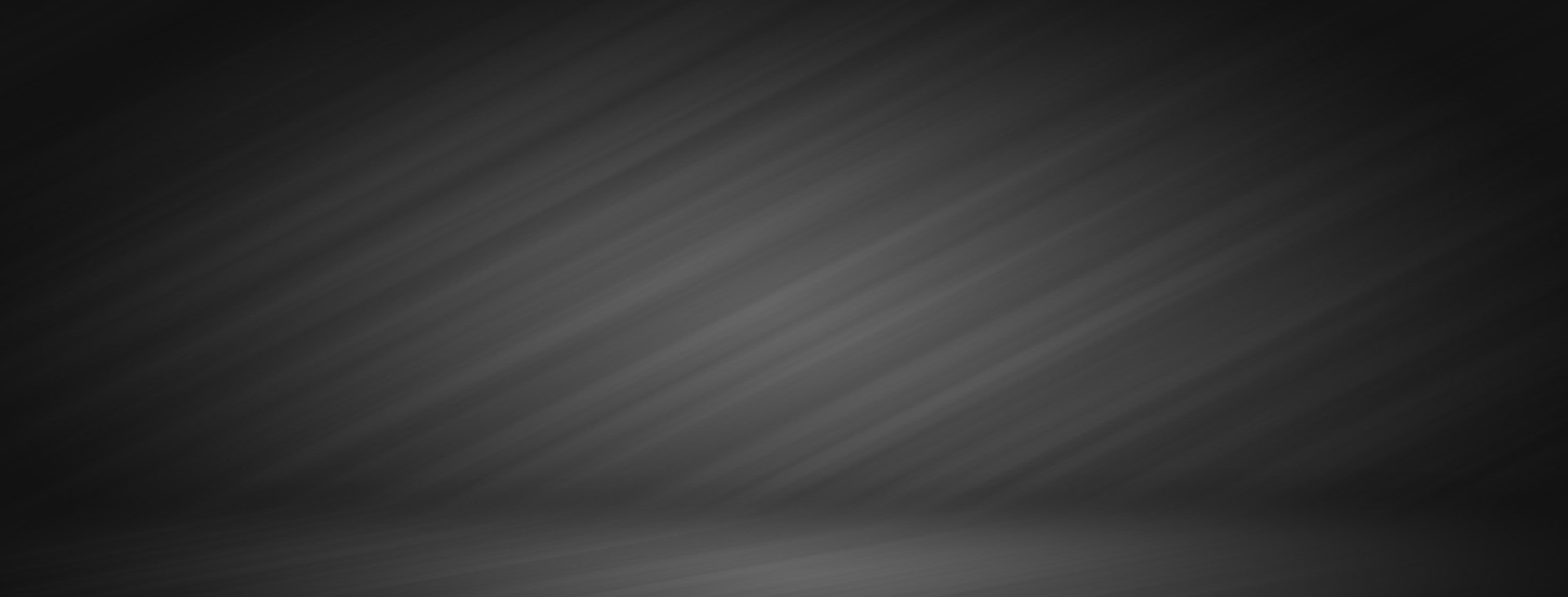 Add a title here
Add a title here
ADD A TITLE IN HERE
ADD A TITLE IN HERE
ADD A TITLE IN HERE
ADD A TITLE IN HERE
Add this title
This is a sample text. Insert your desired text here. Again. This is a dummy text. Enter your text here.
This is a sample text. Insert your desired text here. Again. This is a dummy text. Enter your text here.
This is a sample text. Insert your desired text here. Again. This is a dummy text. Enter your text here.
This is a sample text. Insert your desired text here. Again. This is a dummy text. Enter your text here.
Add this title
TEXT HERE
TEXT HERE
TEXT HERE
TEXT HERE
This is is a sample text.
This is is a sample text.
This is is a sample text.
This is is a sample text.
1,754
2,784
6,754
4,766
Delayer
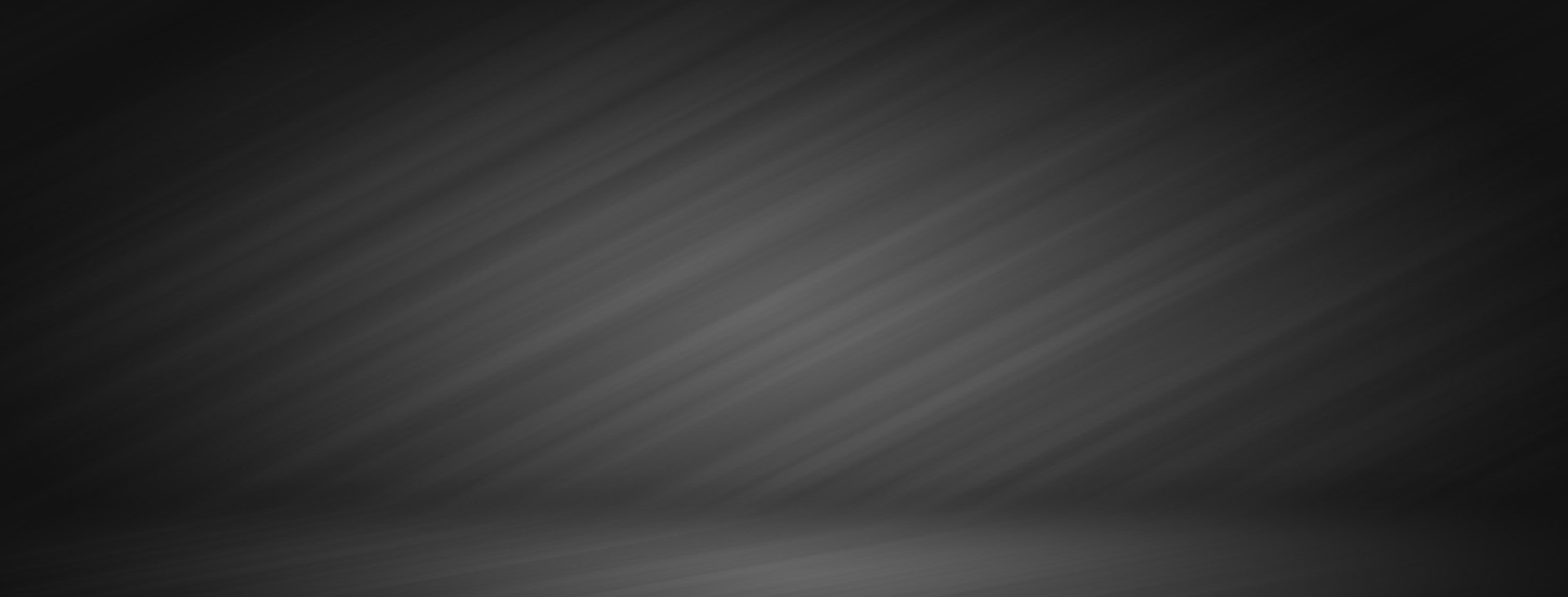 Add a title here
Add a title here
Add this title
Add this title
TEXT HERE
Text
18%
26%
TEXT HERE
TEXT HERE
TEXT HERE
TEXT HERE
This is is a sample text.
this is a sample text.
This is is a sample text.
This is is a sample text.
This is is a sample text.
This is is a sample text. insert your desired text here. Again. This is is dummy text. Enter your text here. This is is a sample text. insert your desired text here. Again. This is is dummy text. enter your text here
This is is a sample text. insert your desired text here. Again. This is is dummy text. Enter your text here. This is is a sample text. insert your desired text here. Again. This is is dummy text. enter your text here
Text
69%
82%
Delayer
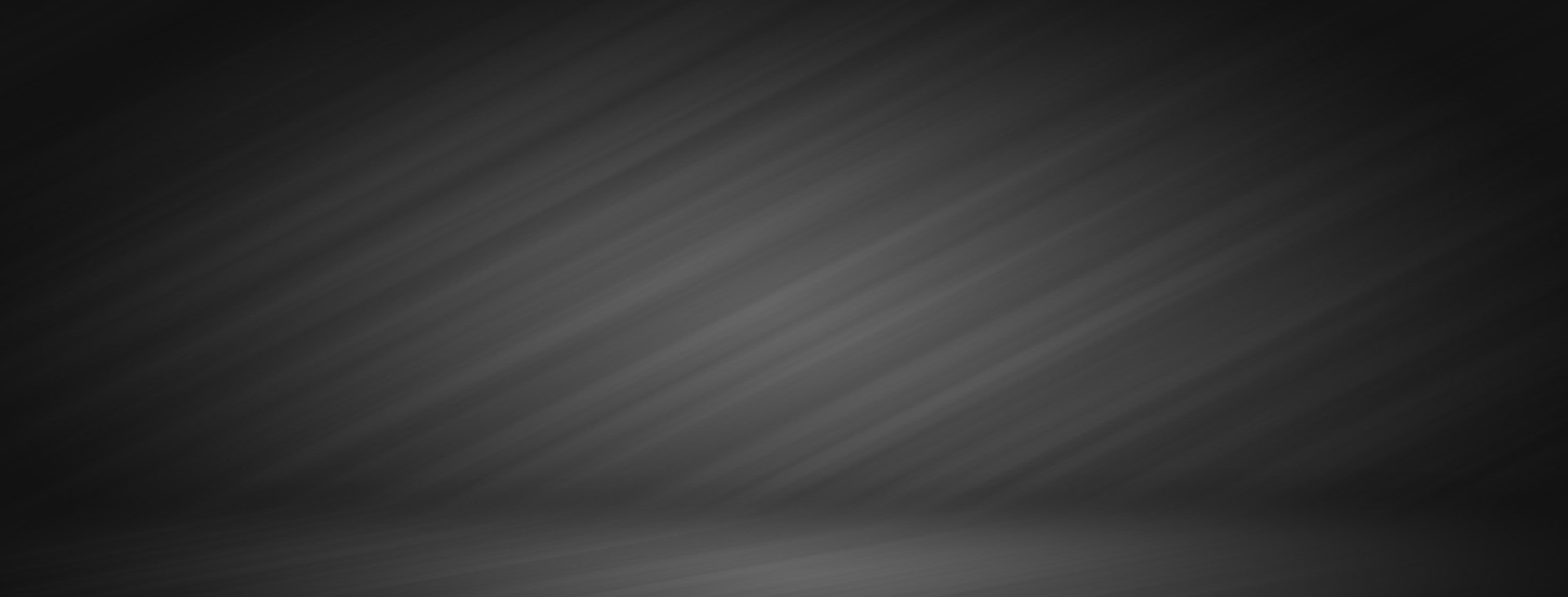 Add a title here
Add this title
Add a title here
Add a title here
Add a title here
Here's a simple generalization of text
Here's a simple generalization of text
Here's a simple generalization of text
Delayer
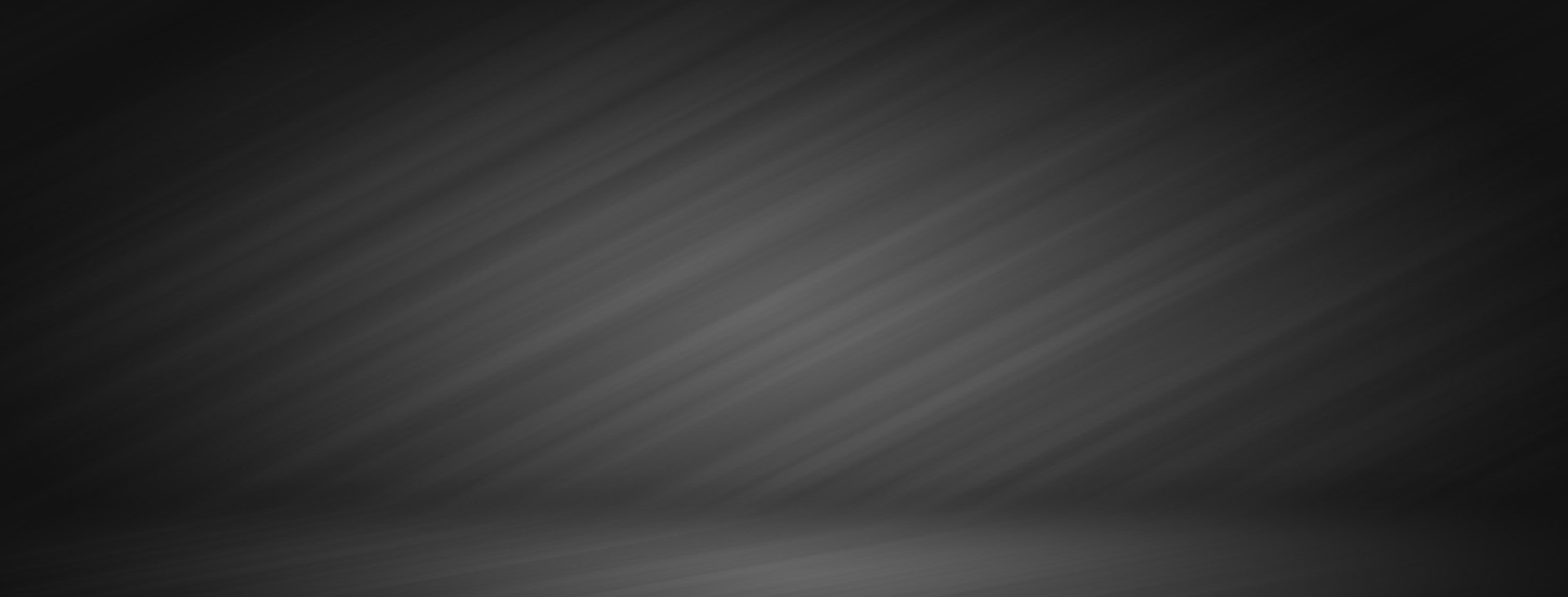 Add a title here
Add this title
Advantage
Disadvantage
Ability
Here you can enter a simple general content text, the user can present on the projector or computer, or the user can demonstrate in the projector or computer here can enter a simple general content text, the user can demonstrate on the projector or computer, the user can demonstrate on the projector or computer, Users can also demonstrate on the projector or computer
Delayer
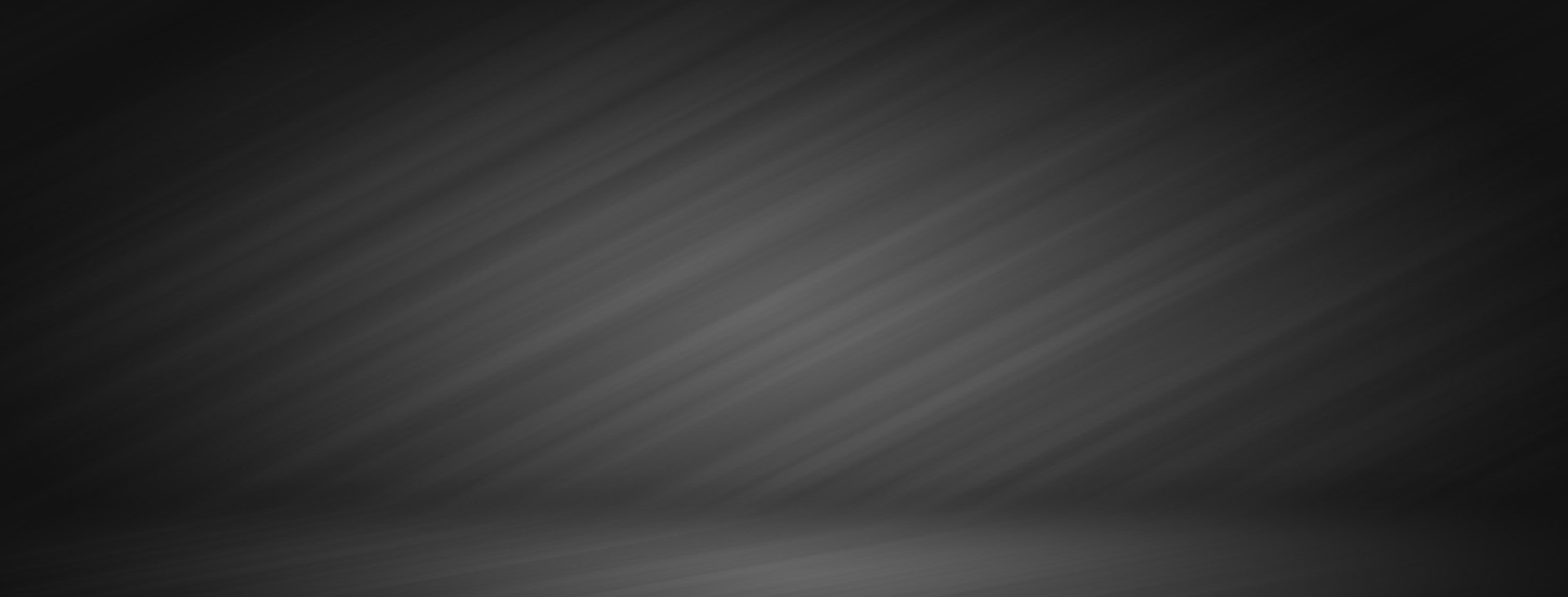 03
Add a title here
Add this title
Here you can enter a simple general content text, the user can present on the projector or computer, or the user can demonstrate in the projector or computer here can enter a simple general content text, the user can demonstrate on the projector or computer, the user can demonstrate on the projector or computer, Users can also demonstrate on the projector or computer
Delayer
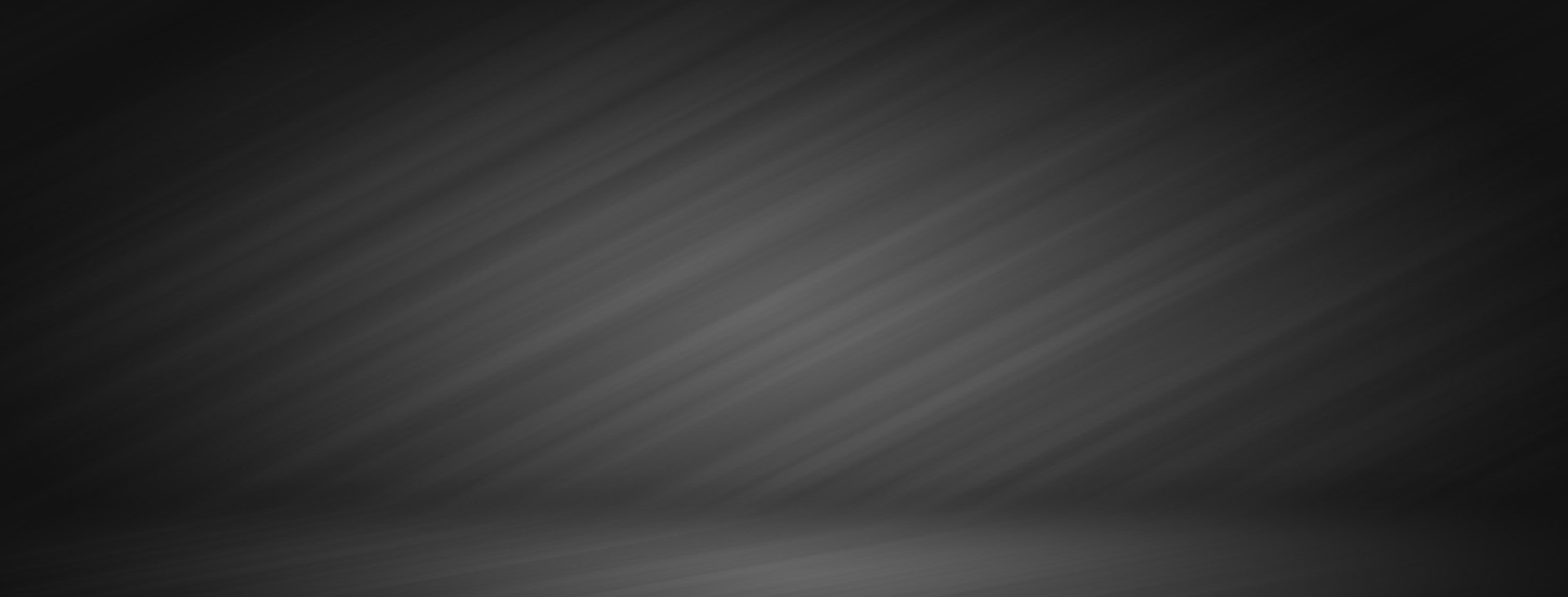 Add a title here
Add a title here
ADD A TITLE IN HERE
ADD A TITLE IN HERE
ADD A TITLE IN HERE
Add this title
This is a sample text. Insert your desired text here. Again. This is a dummy text. Enter your text here.
This is a sample text. Insert your desired text here. Again. This is a dummy text. Enter your text here.
This is a sample text. Insert your desired text here. Again. This is a dummy text. Enter your text here.
Add this title
120
110
110
100
90
80
70
60
50
40
30
20
10
0
10
20
30
40
50
60
70
80
90
100
110
120
130
TEXT HERE
TEXT HERE
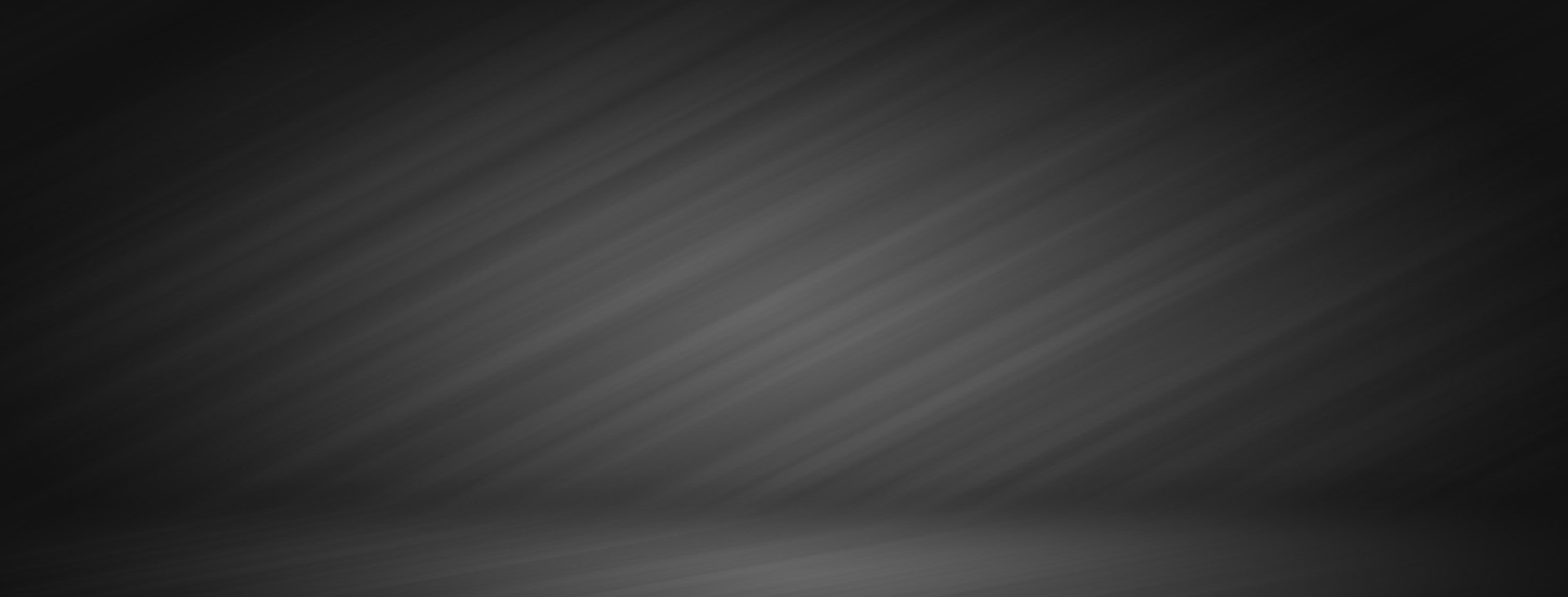 Add a title here
ADD A TITLE IN HERE
ADD A TITLE IN HERE
This is a sample text. Insert your desired text here. Again. This is a dummy text. Enter your text here
This is a sample text. Insert your desired text here. Again. This is a dummy text. Enter your text here
Add this title
You text
You text
136
1,754
Delayer
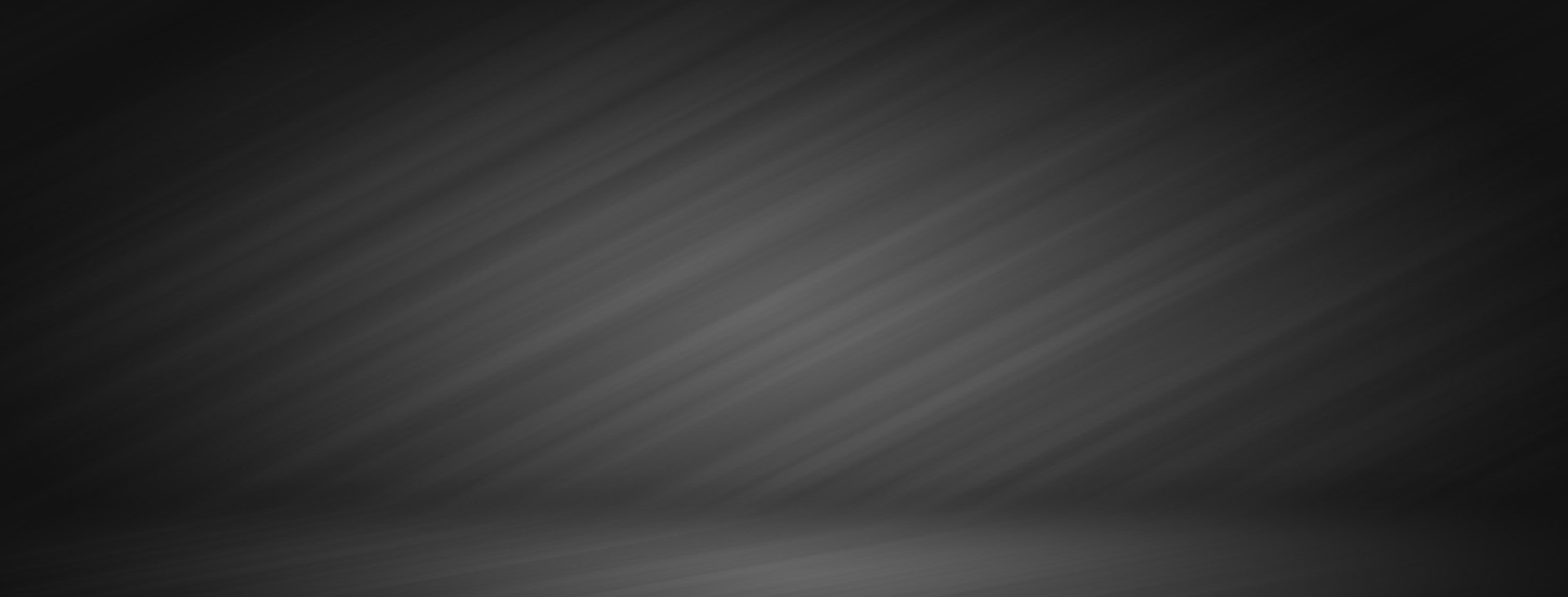 Add a title here
Add this title
YOUR TEXT HERE
PLEASE ADD TEXT HERE
30/90
This is is a sample text. insert your desired text here. Again. This is is dummy text. Enter your text here. This is is a sample text. insert your desired text here. Again. This is is dummy text. enter your text here
YOUR TEXT HERE
60/40
This is is a sample text. insert your desired text here. Again. This is is dummy text. Enter your text here. This is is a sample text. insert your desired text here. Again. This is is dummy text. enter your text here
YOUR TEXT HERE
30/90
YOUR TEXT HERE
30/90
YOUR TEXT HERE
60/90
Delayer
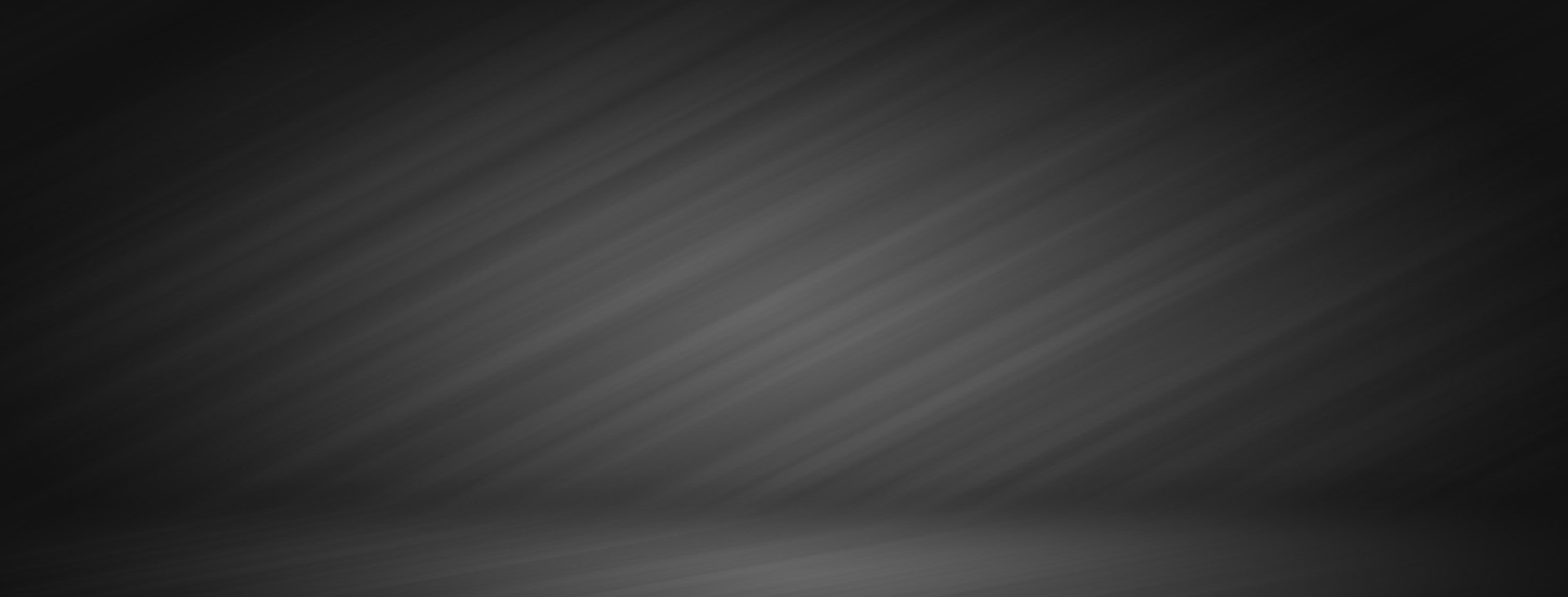 Add a title here
Add this title
2017
2018
2019
2020
This is a sample text. Insert your desired text here. Again. This is a dummy text. Enter your text here. This is a sample text. Insert your desired text here.
This is a sample text. Insert your desired text here. Again. This is a dummy text. Enter your text here. This is a sample text. Insert your desired text here.
TEXT
TEXT
TEXT
TEXT
ADD A TITLE IN HERE
ADD A TITLE IN HERE
ADD A TITLE IN HERE
ADD A TITLE IN HERE
This is a sample text. Insert your desired text here. Again. This is a dummy text. Enter your text here. This is a sample text. Insert your desired text here.
This is a sample text. Insert your desired text here. Again. This is a dummy text. Enter your text here. This is a sample text. Insert your desired text here.
Delayer
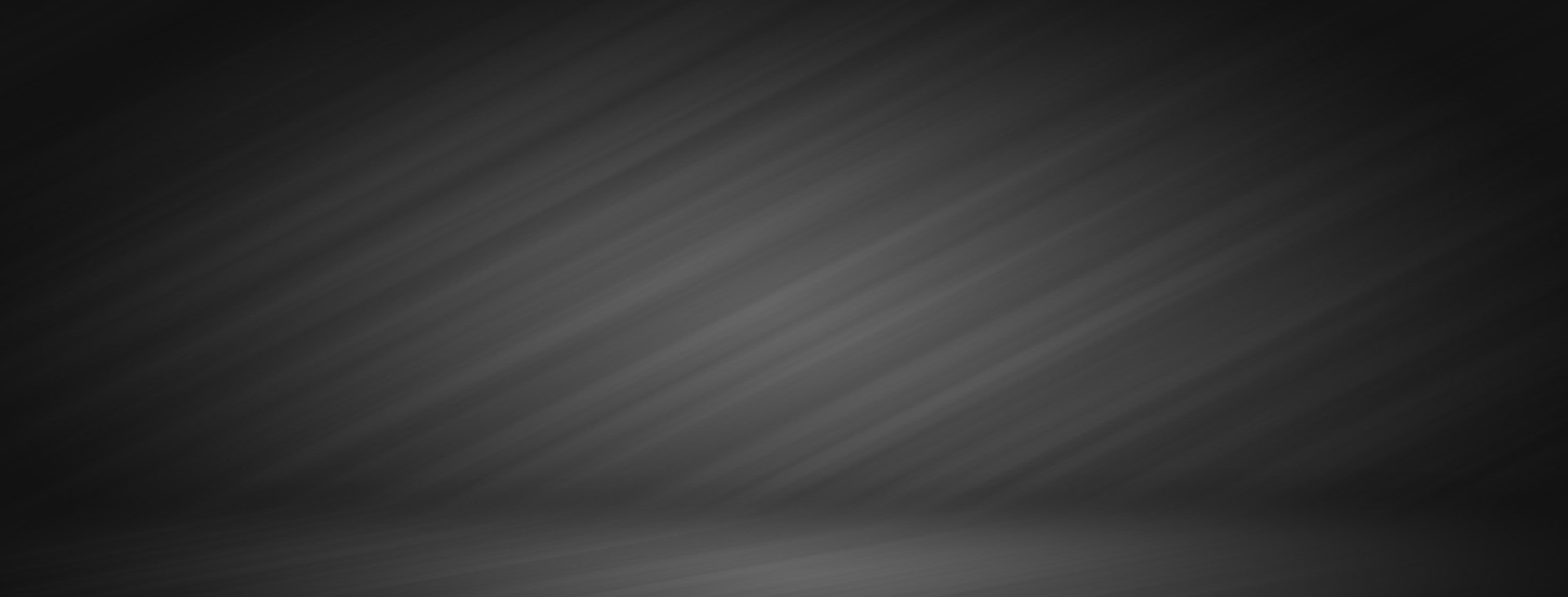 04
Add a title here
Add this title
Here you can enter a simple general content text, the user can present on the projector or computer, or the user can demonstrate in the projector or computer here can enter a simple general content text, the user can demonstrate on the projector or computer, the user can demonstrate on the projector or computer, Users can also demonstrate on the projector or computer
Delayer
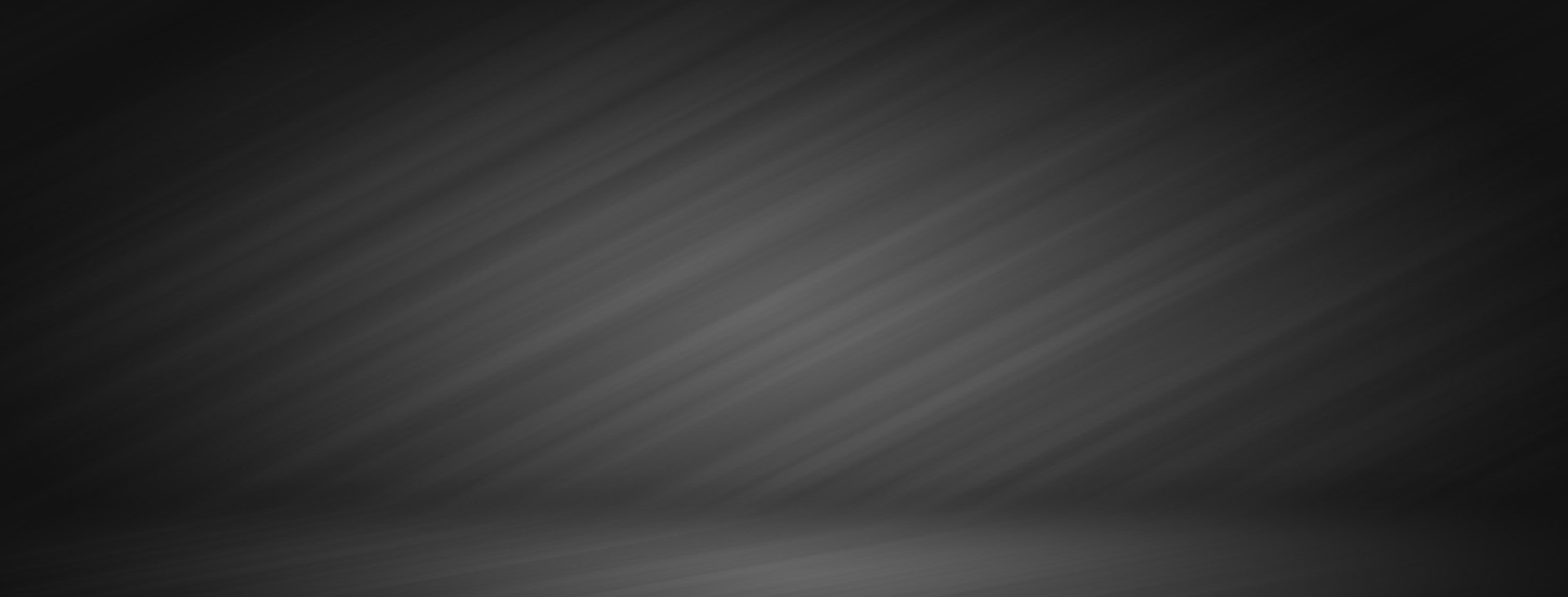 Add a title here
Add this title
Here's a simple generalization of text,
Here's a simple generalization of text,
Here's a simple generalization of text,
Here's a simple generalization of text,
Here's a simple generalization of text
Here's a simple generalization of text,
Here's a simple generalization of text,
Delayer
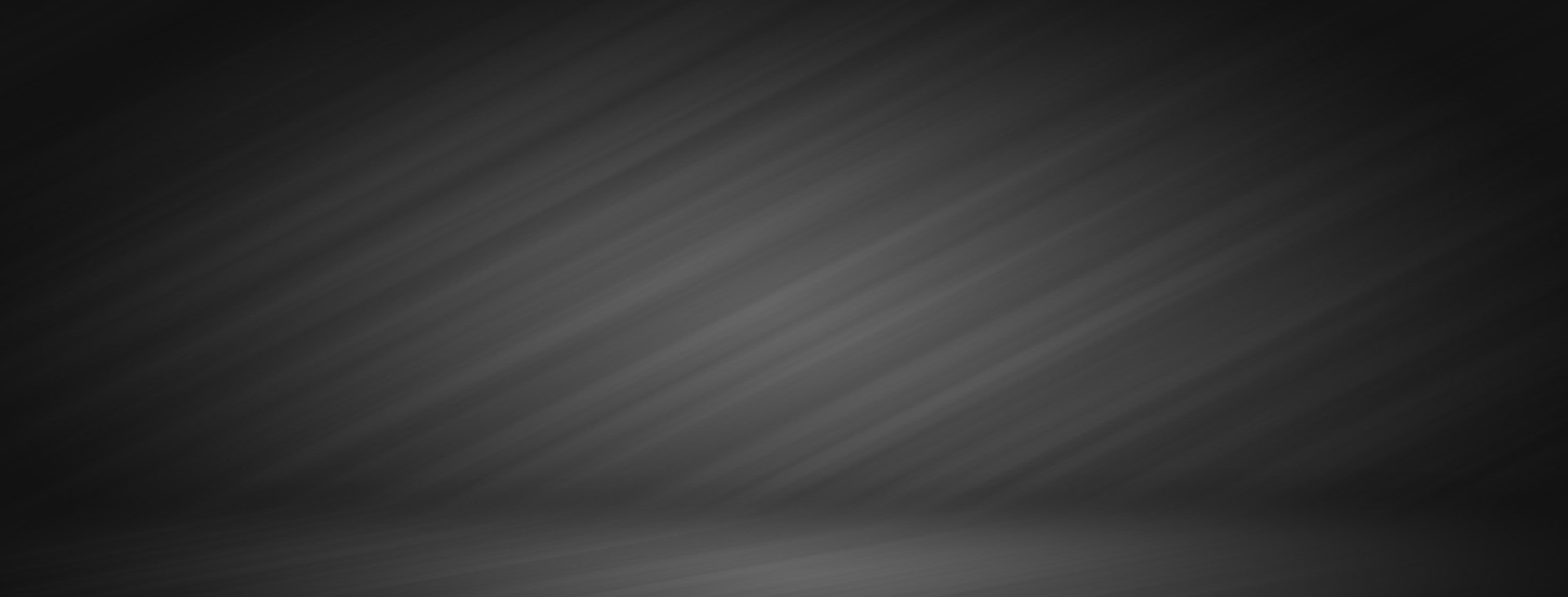 Add a title here
ADD A TITLE IN HERE
ADD A TITLE IN HERE
ADD A TITLE IN HERE
ADD A TITLE IN HERE
ADD A TITLE IN HERE
ADD A TITLE IN HERE
This is a sample text. Insert your desired text here. Again. This is a dummy text. Enter your text here.
This is a sample text. Insert your desired text here. Again. This is a dummy text. Enter your text here.
This is a sample text. Insert your desired text here. Again. This is a dummy text. Enter your text here.
This is a sample text. Insert your desired text here. Again. This is a dummy text. Enter your text here.
This is a sample text. Insert your desired text here. Again. This is a dummy text. Enter your text here.
This is a sample text. Insert your desired text here. Again. This is a dummy text. Enter your text here.
Add this title
Delayer
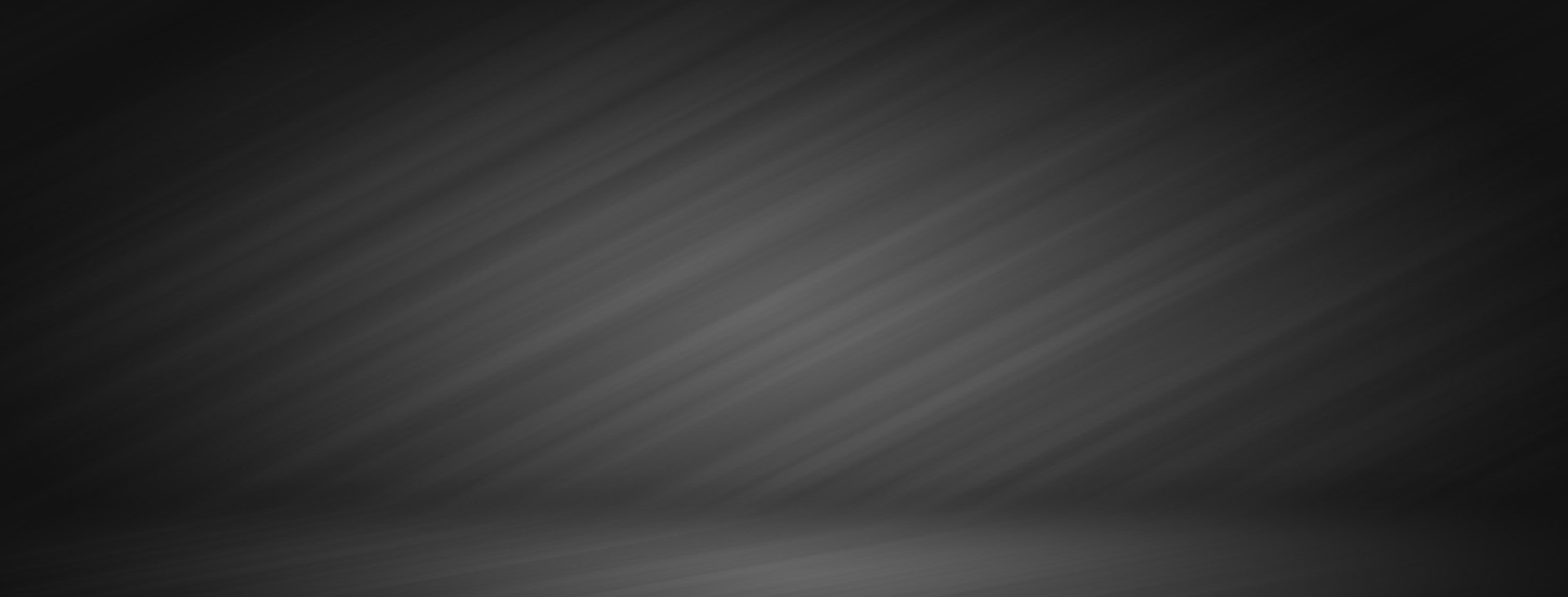 Add a title here
Add this title
2017
2018
2019
2020
TEXT
TEXT
TEXT
TEXT
Add A Title In Here
Add A Title In Here
Add A Title In Here
This is is a sample text. insert your desired text here. Again. This is is dummy text. Enter your text here. This is is a sample text.
This is is a sample text. insert your desired text here. Again. This is is dummy text. Enter your text here. This is is a sample text.
This is is a sample text. insert your desired text here. Again. This is is dummy text. Enter your text here. This is is a sample text.
Delayer
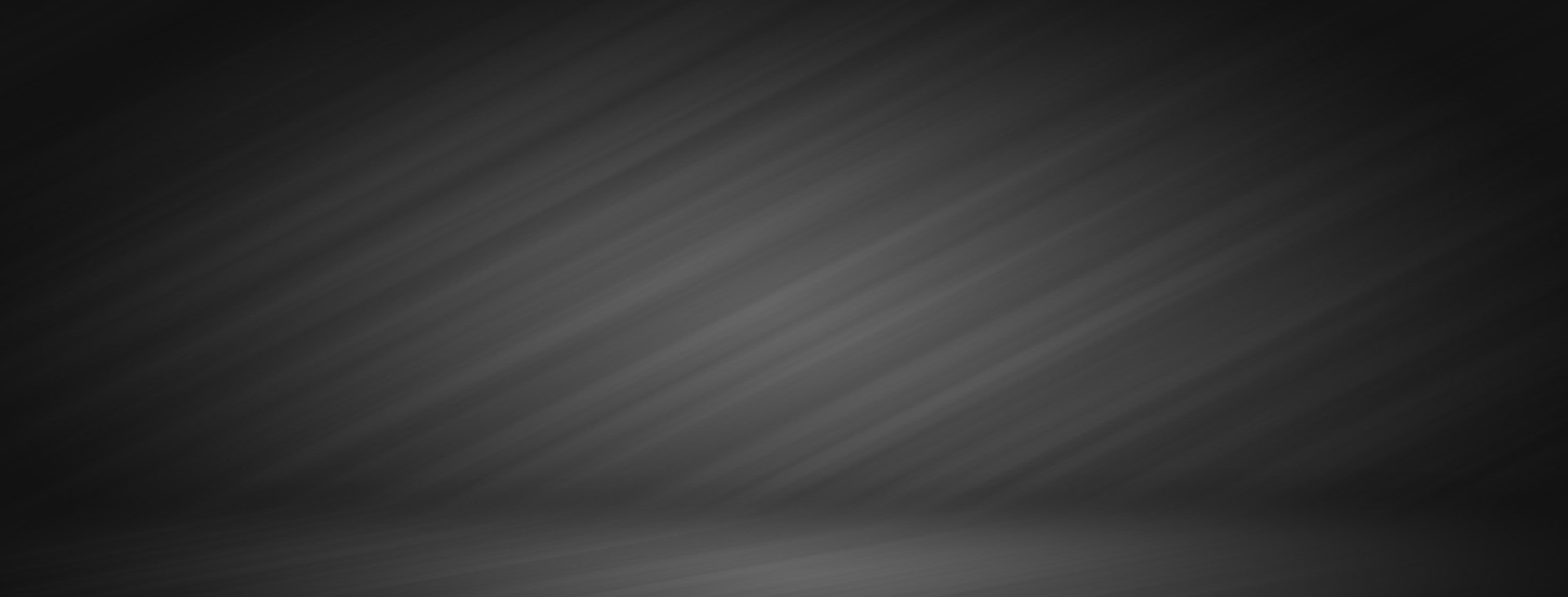 Thank you.
2020
https://www.freeppt7.com